Calendario de actividades Segundo Semestre 2019
Lcda. Marta Alicia de Magaña
Directora Ejecutiva MCP-ES
Plenaria 03-2019
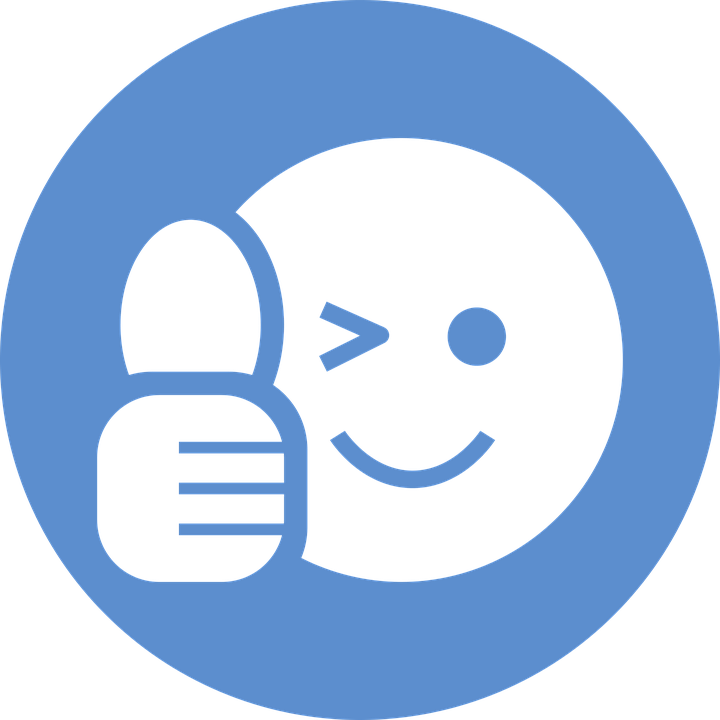 Muchas gracias!!!